Участник конкурса «Самый классный классный» 
  
Золотуева Ирина Анатольевна
Когда нет здоровья-молчит мудрость, не может расцвести искусство, не играют силы, бесполезно богатство и бессилен разум. 

Геродот
Правильное питание это -
питание, обеспечивающее рост, нормальное развитие и жизнедеятельность человека, способствующее укреплению его здоровья и профилактике заболеваний.
По легенде они появились на свет в 1853 году благодаря капризам американского миллионера Корнелиуса Вандербильта. Ему не понравилась толсто нарезанная картошка, поданная в ресторане. Повар решил съязвить, настругал ее тончайшими пластинами, посолил и пожарил в большом количестве масла. Но вот в чем парадокс- клиент не рассердился, а наоборот пришел в восторг. Очень скоро этот продукт завоевал огромнейшую популярность среди людей всех возрастов .
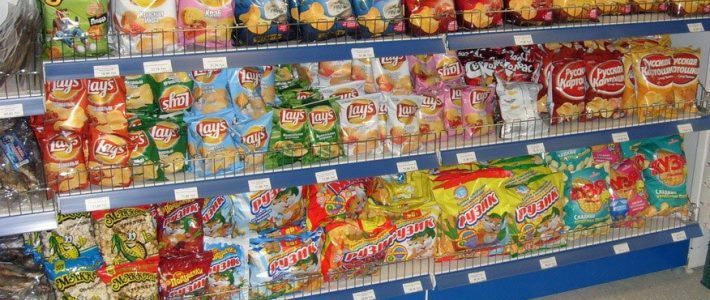 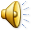 Инструкция № 1. Определение  содержания  жира.
Выберите самый большой чипс 
Положите  его на бумагу и осторожно раздавите.
Удалите кусочки крошек с бумаги в тарелку. 
Посмотрите бумагу на свет.
Инструкция № 2. Определение содержания  крахмала.
Положите чипс на салфетку. 
Капните  каплю йода на чипс. 
Определите   интенсивность  окрашивания
Здоровье – это вершина, на которую человек должен подняться сам!
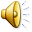